DECRETO SOSTEGNI BIS
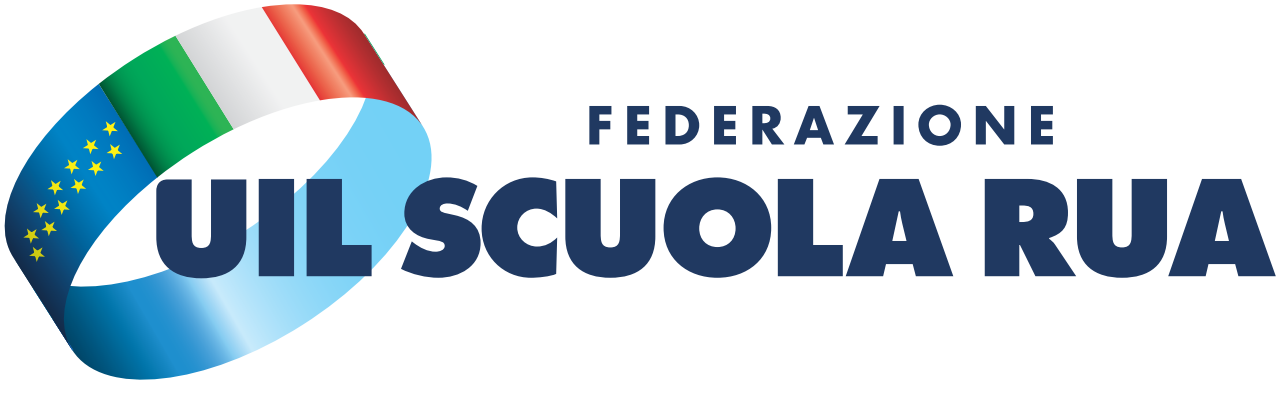 CONCORSI ORDINARI
NUOVE MODALITÀ
PROCEDURA STEM
COSA CAMBIAin 3 punti
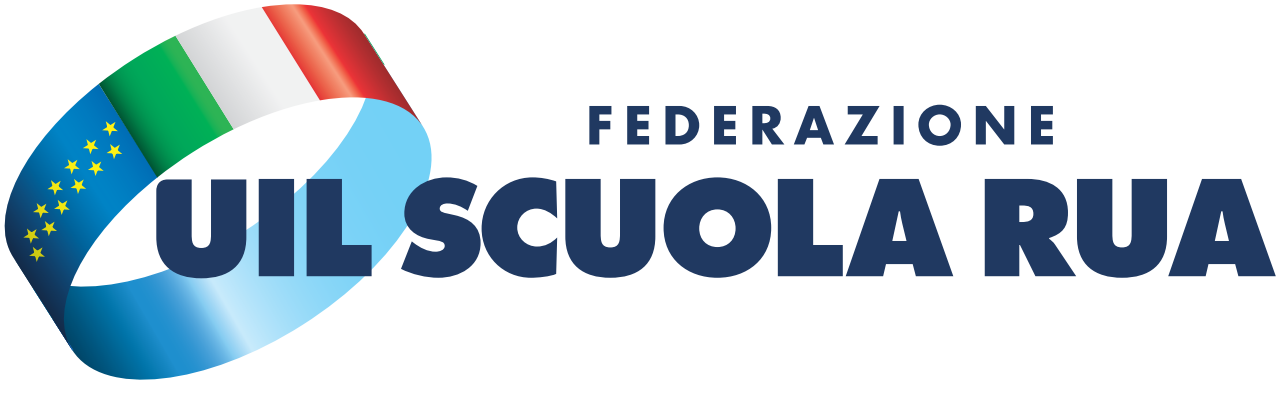 PROVE
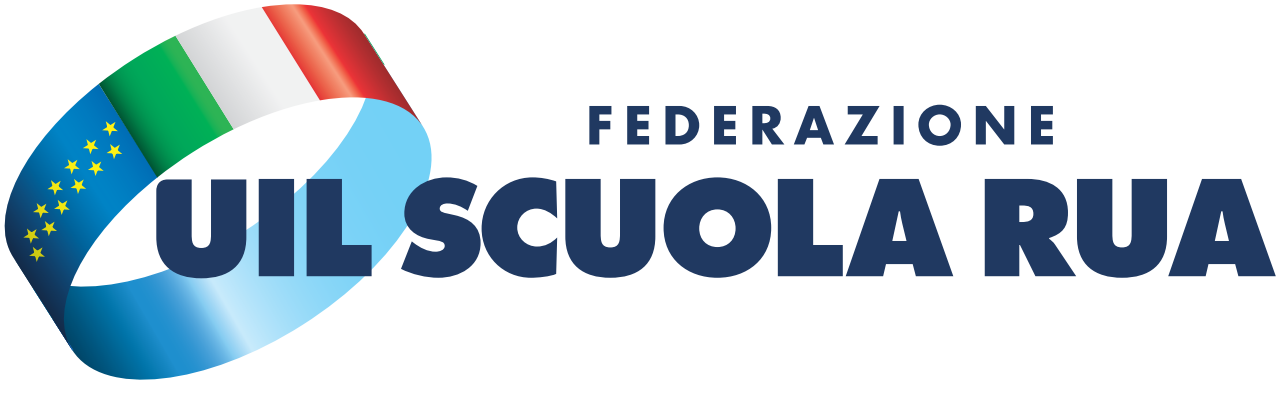 RIPETIZIONE CONCORSO
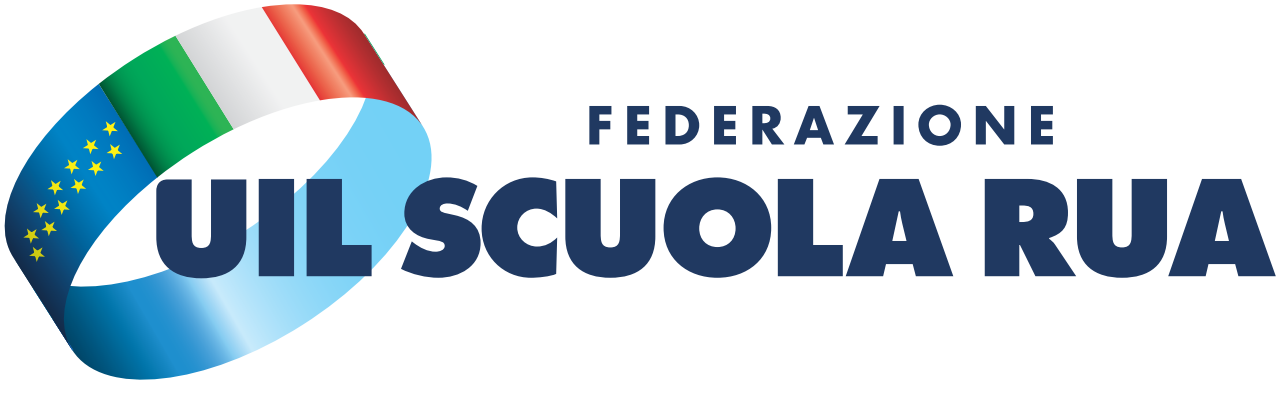 CONCORSO ORDINARIO STEMClassi di concorso
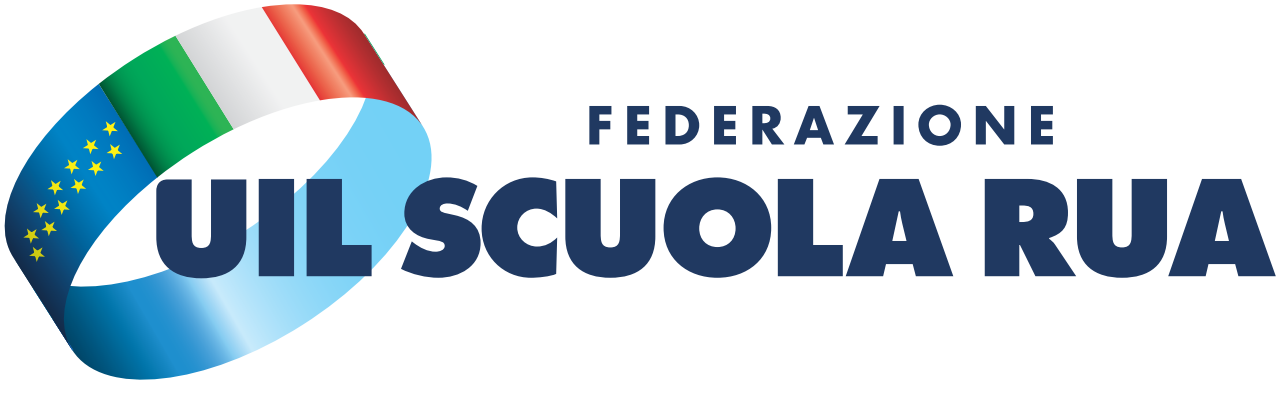 CONCORSO ORDINARIO STEMClassi di concorso- posti
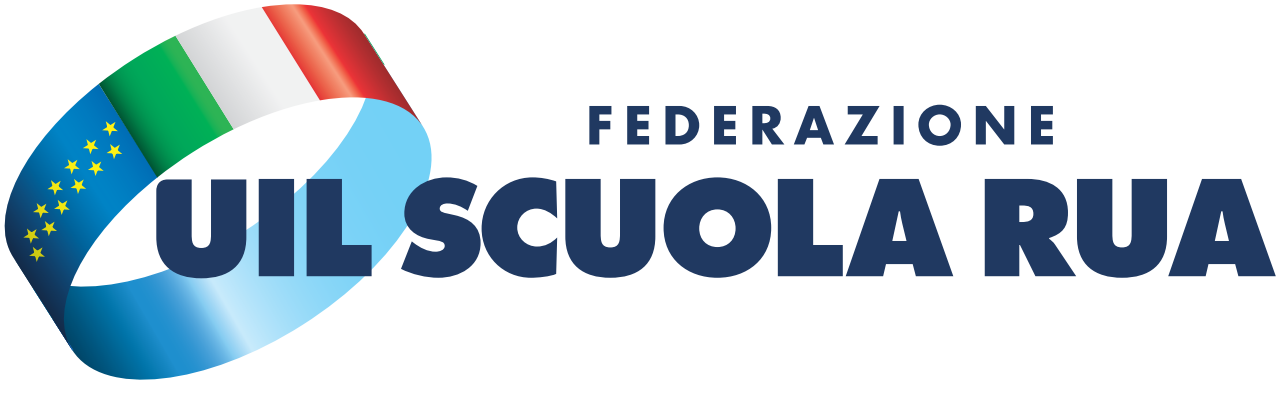 A026 Matematica
A020 Fisica
Oltre 8000 candidati

1005 i posti disponibili 
Abruzzo 9Basilicata 8Calabria 36Campania 77Emilia Romagna 110Friuli Venezia Giulia 23Lazio 76Liguria 38Lombardia 192Marche 39Molise 10Piemonte 93Puglia 39Sardegna 40Sicilia 14Toscana 101Umbria 8Veneto 92
Circa 2.500 candidati

282 i posti disponibili 
Abruzzo 4Basilicata 3Calabria 3Campania 17Emilia Romagna 35Friuli Venezia Giulia 8Lazio 21Liguria 8Lombardia 59Marche 14Molise 3Piemonte 29Puglia 9Sardegna 10Sicilia 4Toscana 24Umbria 3Veneto 28
CONCORSO ORDINARIO STEMClassi di concorso- posti
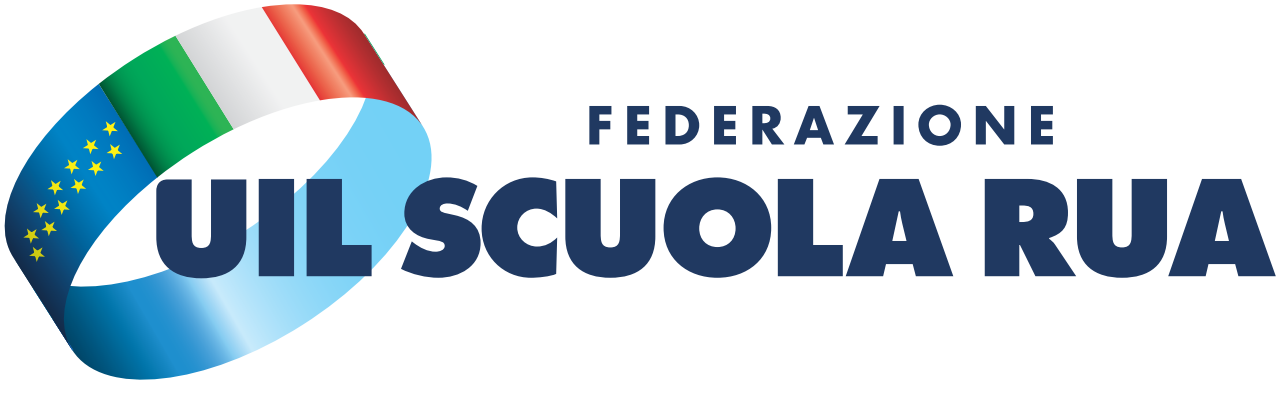 A028 Matematica e Scienze
A027 Matematica e Fisica
Oltre 5000 candidati

815 i posti disponibili 
Abruzzo 11Basilicata 10Calabria 42Campania 102Emilia Romagna 54Friuli Venezia Giulia 11Lazio 90Liguria 27Lombardia 134Marche 23Molise 11Piemonte 65Puglia 40Sardegna 36Sicilia 8Toscana 96Umbria 5Veneto 50
Circa 40000 candidati

3124 i posti disponibili 
Abruzzo 37Basilicata 47Calabria 100Campania 309Emilia Romagna 282Friuli Venezia Giulia 80Lazio 232Liguria 71Lombardia 717Marche 71Molise 15Piemonte 292Puglia 139Sardegna 144Sicilia 86Toscana 177Umbria 35Veneto 290
CONCORSO ORDINARIO STEMClassi di concorso- posti
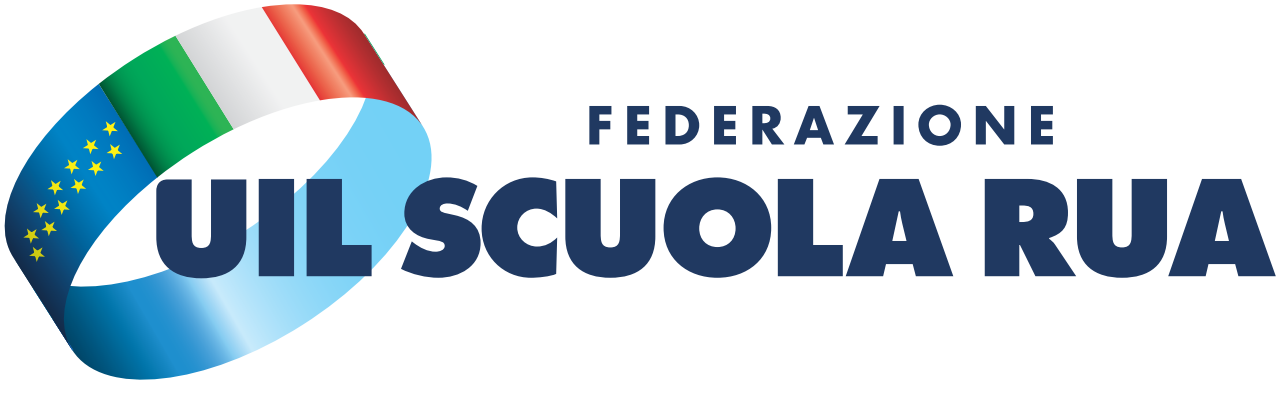 A041 Scienze e Tecnologie informatiche
Oltre 5000 candidati

903 i posti disponibili 
Abruzzo 11Basilicata 4Calabria 19Campania 71Emilia Romagna 83Friuli Venezia Giulia 26Lazio 47Liguria 29Lombardia 186Marche 29Molise 11Piemonte 87Puglia 54Sardegna 33Sicilia 42Toscana 74Umbria 8Veneto 89
LE DATE
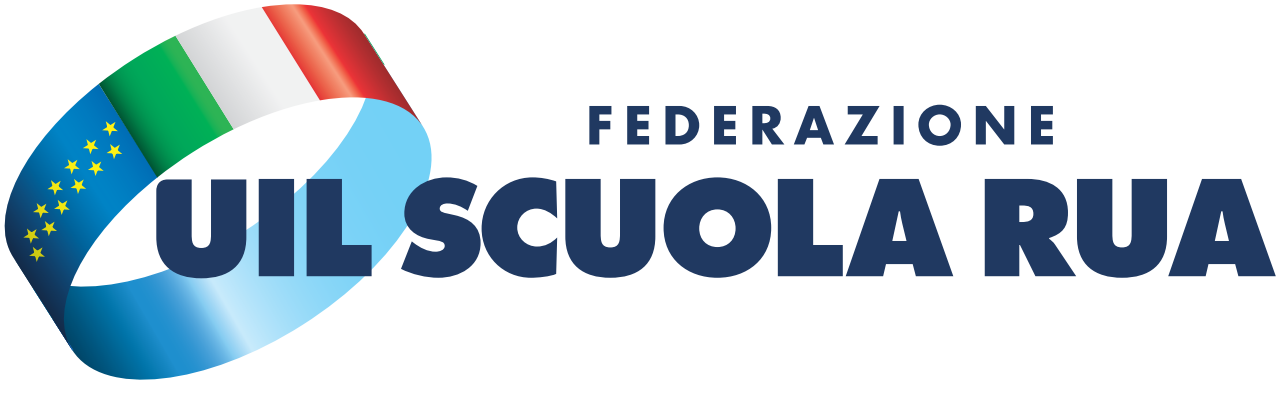 CONCORSO ORDINARIO STEMChi partecipa
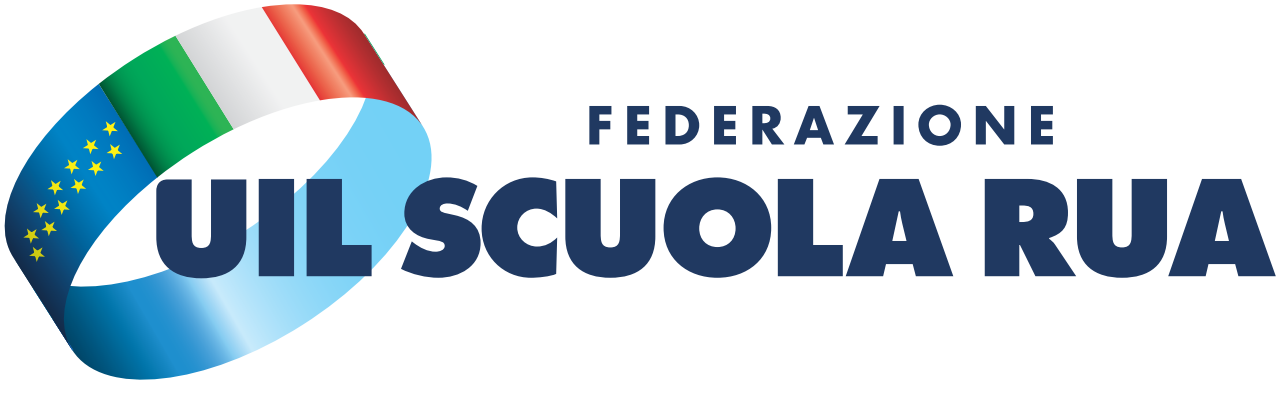 CONCORSO ORDINARIO STEMLa prova scritta
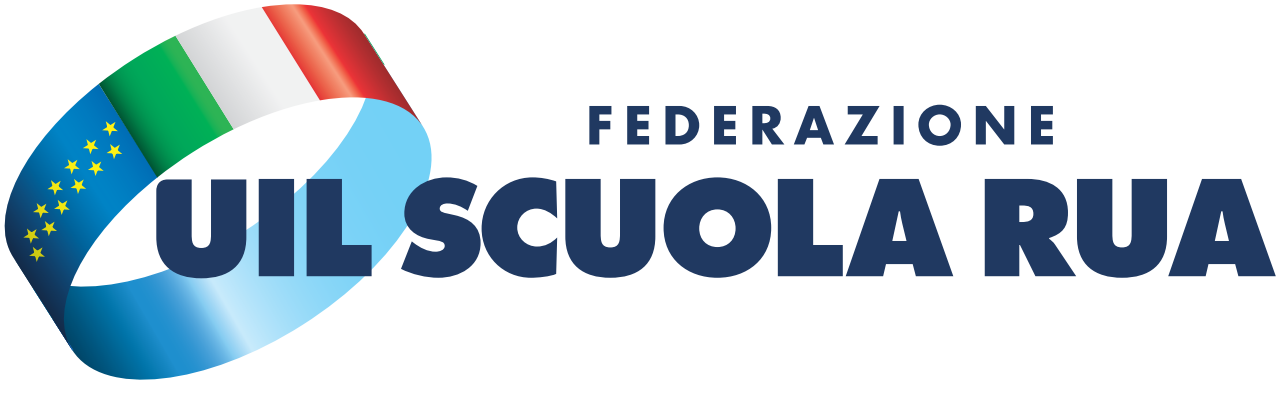 CONCORSO ORDINARIO STEMLa prova scritta
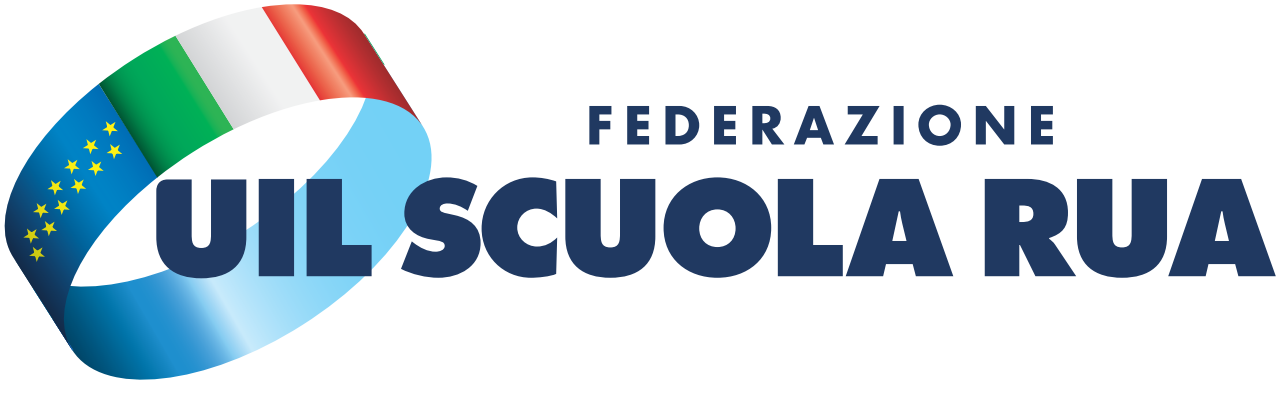 CONCORSO ORDINARIO STEMLa prova scritta
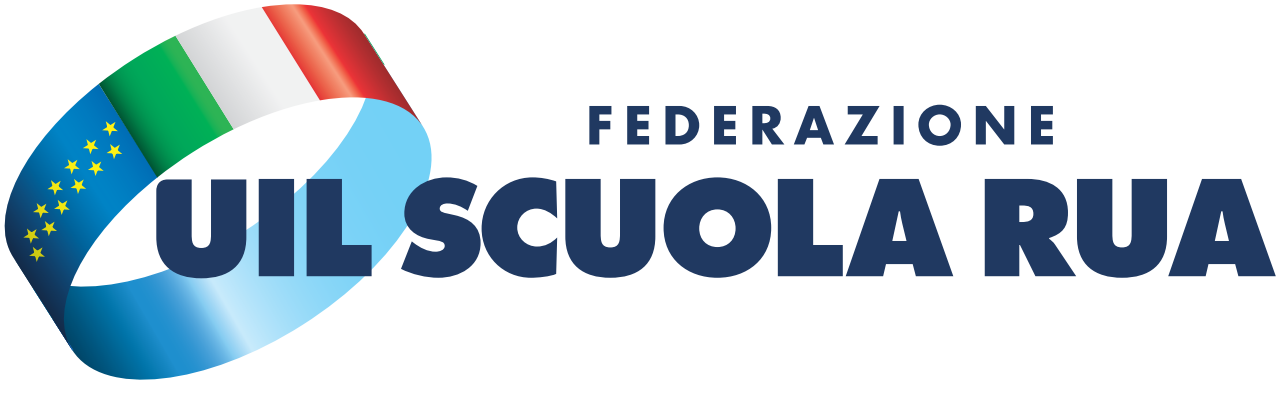 CONCORSO ORDINARIO STEMLa prova scritta
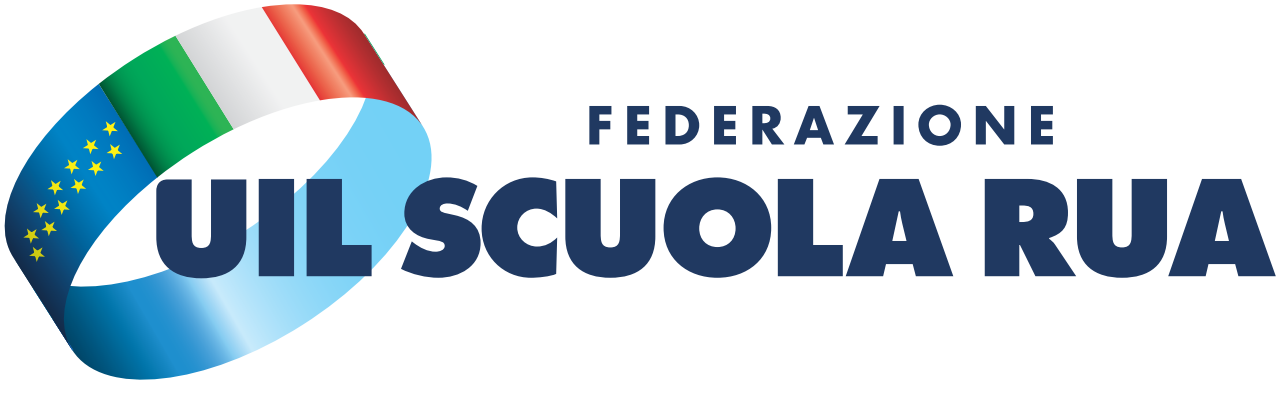 CONCORSO ORDINARIO STEMLa prova scritta
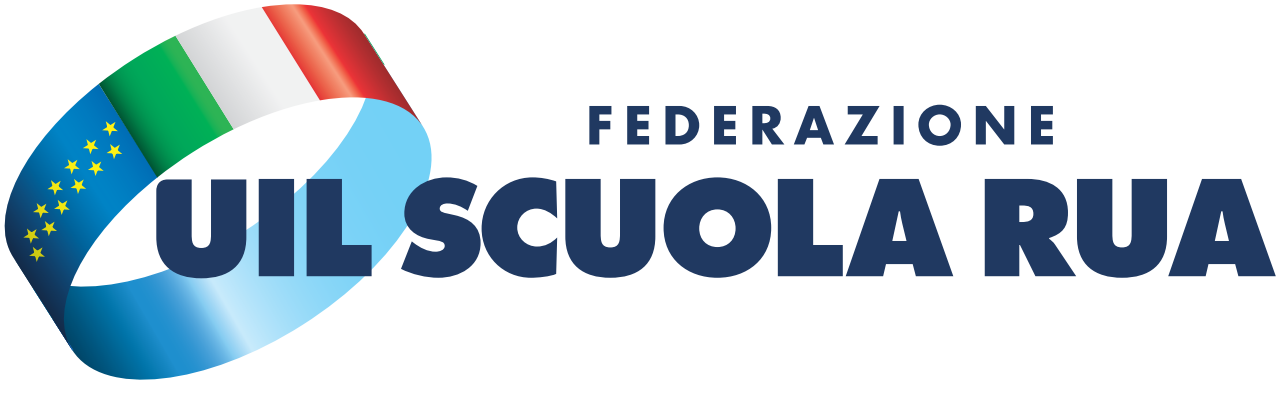 CONCORSO ORDINARIO STEMLa prova scritta
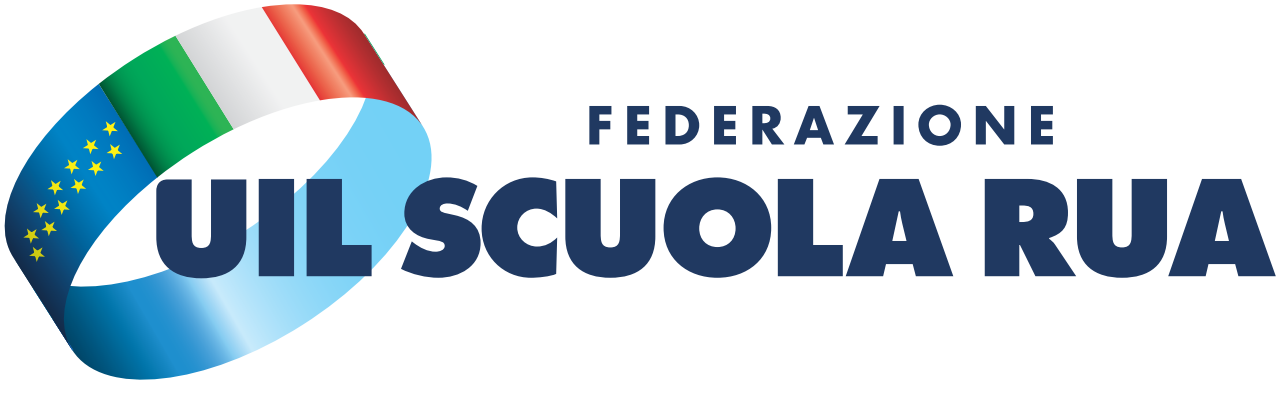 CONCORSO ORDINARIO STEMLa prova orale
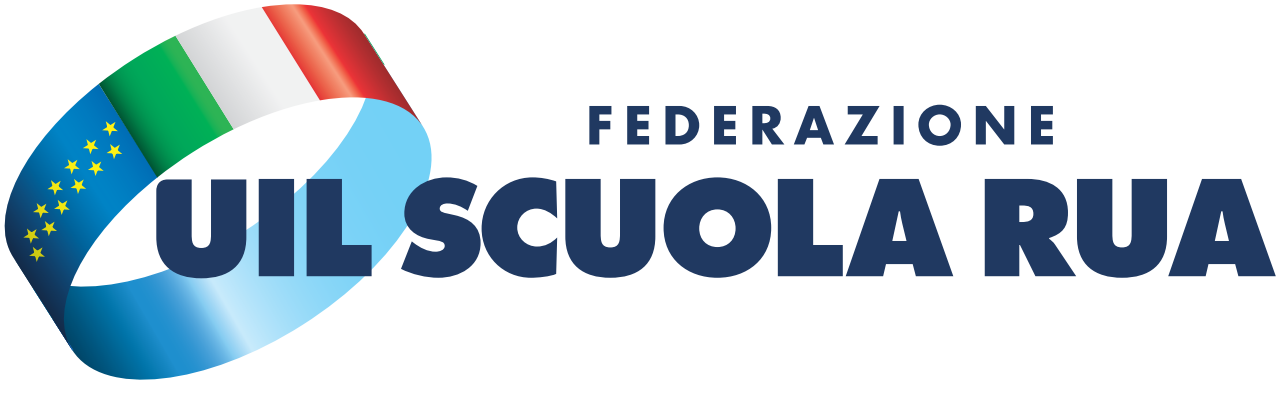 CONCORSO ORDINARIO STEMLa prova orale
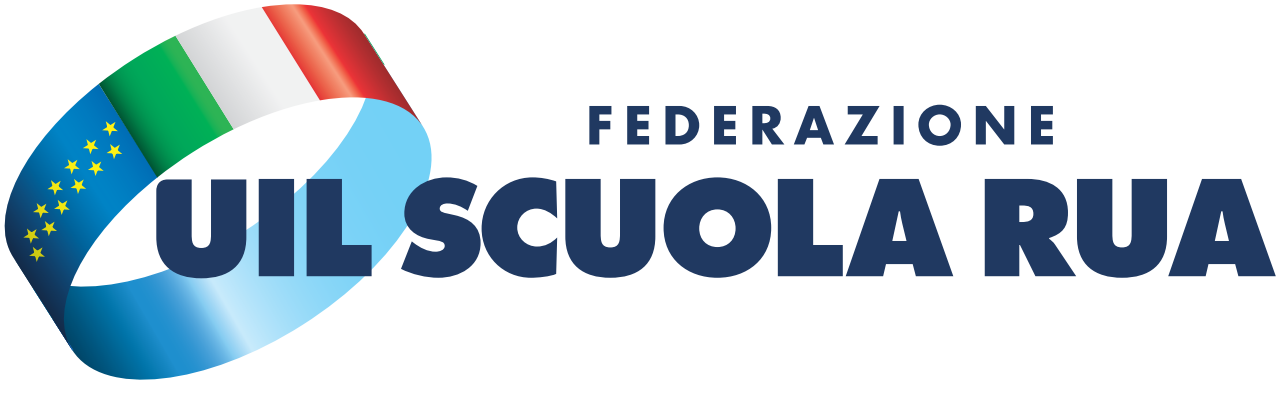 CONCORSO ORDINARIO STEMLa prova orale
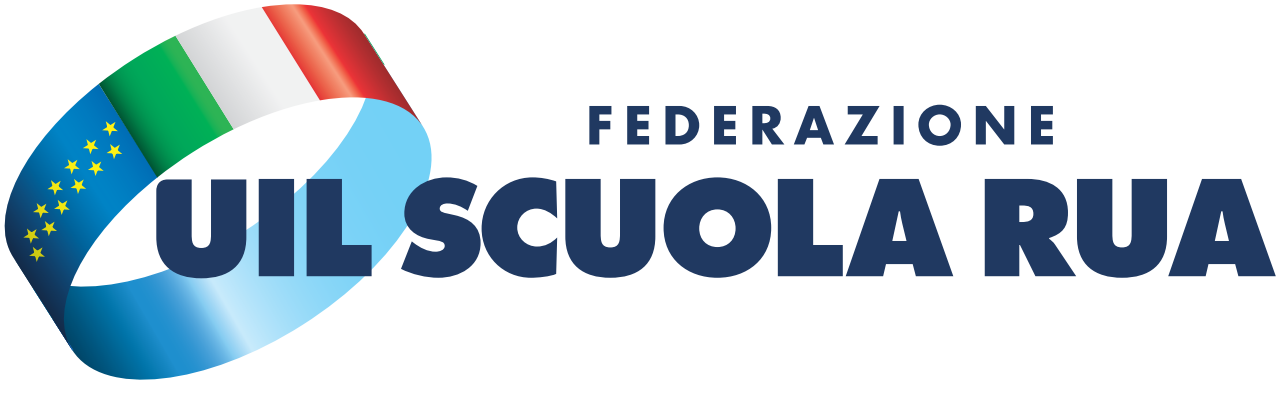 CONCORSO ORDINARIO STEMLa prova pratica
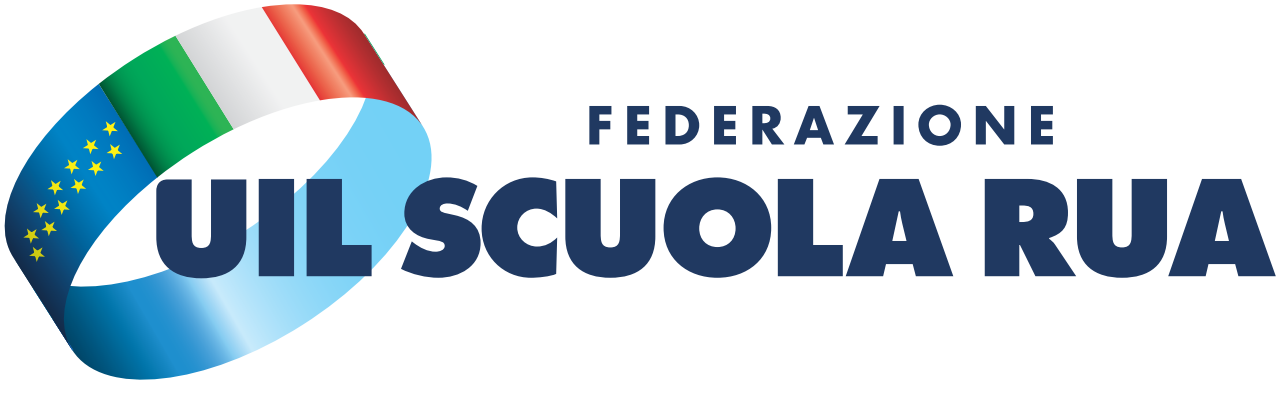 CONCORSO ORDINARIO STEMLa prova orale
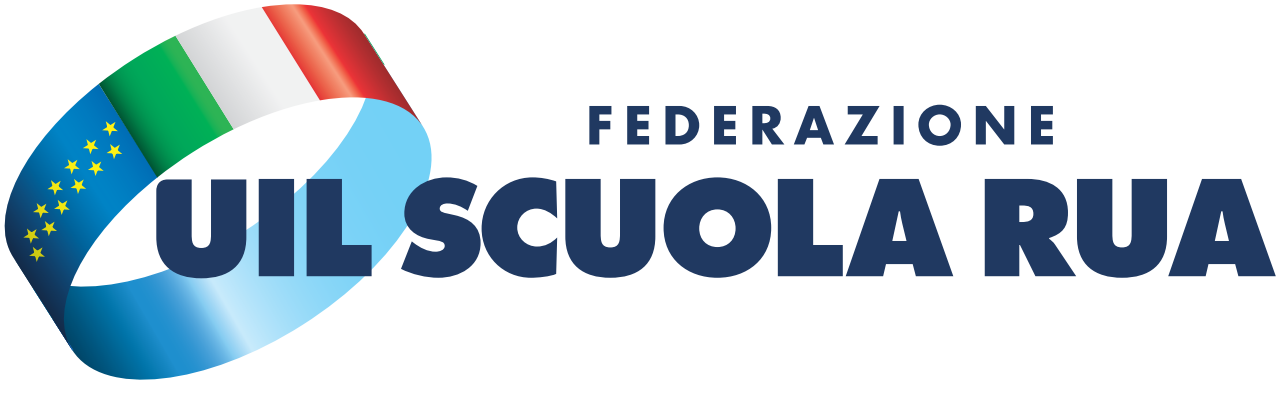 CONCORSO ORDINARIO STEMLe graduatorie
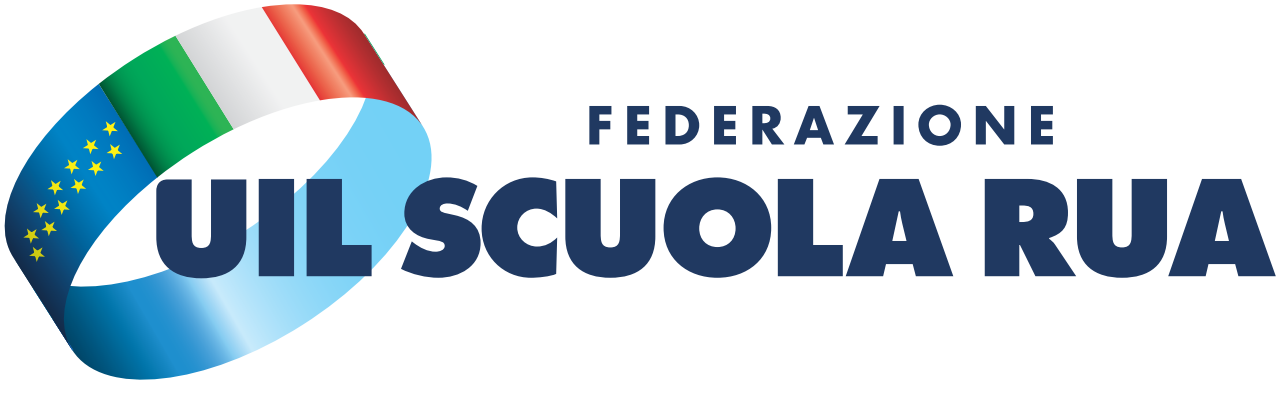 CONCORSO ORDINARIO STEMLe graduatorie
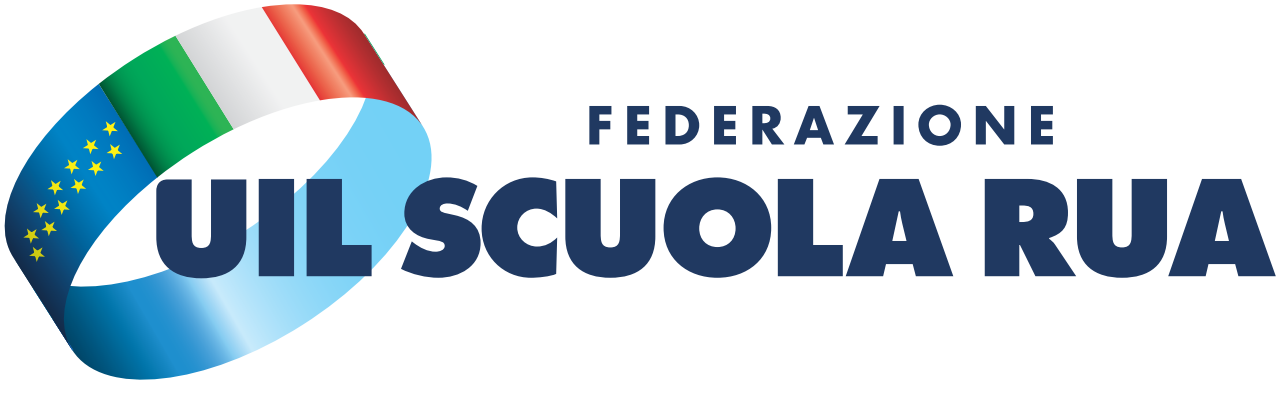 CONCORSO ORDINARIO STEMAbilitazione
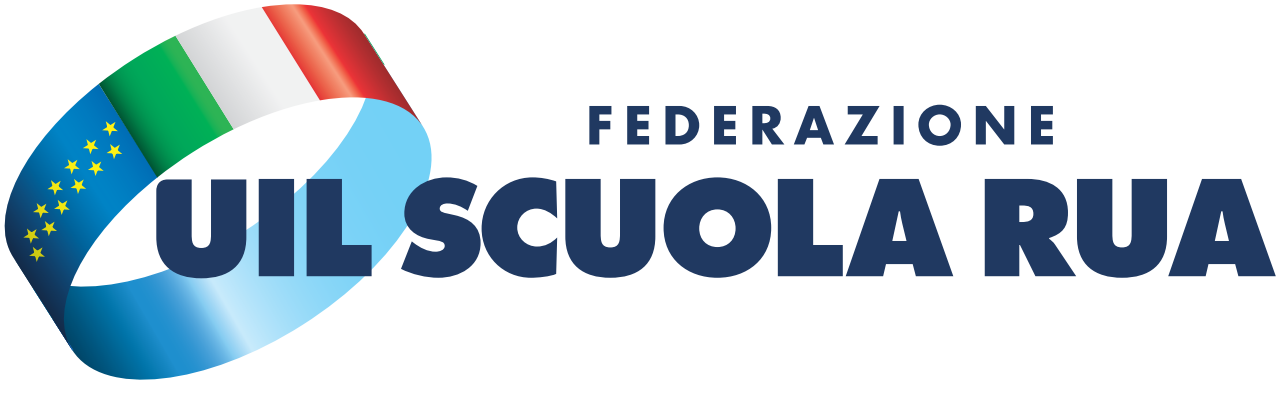